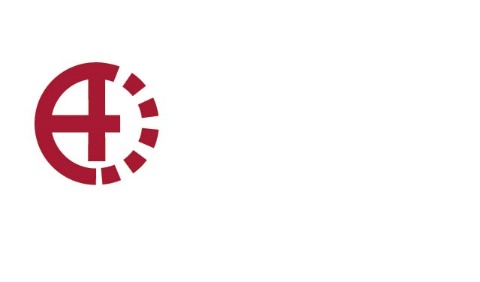 Basal videnskabsteori i forbindelse med SRO og SRP
Frederiksborg Gymnasium og Hf
SRP og basal videnskabsteori
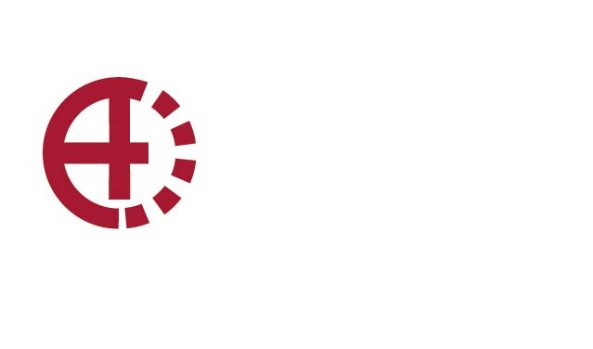 Hvorfor basal videnskabsteori?

SRP’en er nu med mundtligt forsvar, og i læreplanen for studieretningsprojektet står der:

”I fremlæggelsen og den efterfølgende samtale skal der indgå metodiske og basale videnskabsteoretiske overvejelser, som er relevante i forbindelse med projektets gennemførelse.” 

(UVM, august 2017)

Der skal ifølge læreplanen afsættes undervisningstid specifikt til det.
SRP og basal videnskabsteori
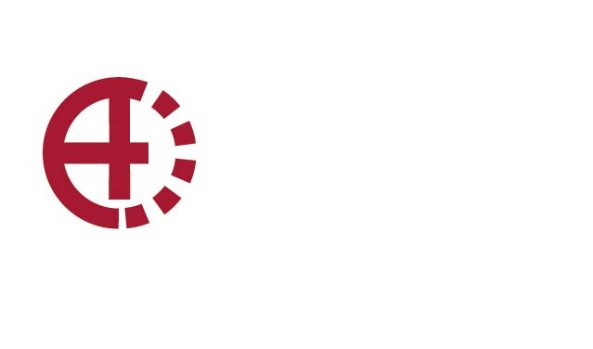 Hvorfor basal videnskabsteori?

Almendannelse (- i en ikke instrumentel betydning? )
Basal videnskabsteori kan danne baggrund for en reflekteret brug af videnskabelig viden – hvilket potentielt set er frisættende.
Hvad er målet for undervisning i videnskabsteori?
Det skal ikke være papegøjesnak, men derimod konkret i forhold til det gennemførte projekt og fagene!

Eleverne skal forstå at: 

Videnskab er menneskelig aktivitet

Videnskab er aldrig forudsætningsfri

Videnskabelig viden er foreløbig

Forskellige videnskaber har forskellig erkendelsesinteresse: beskrivelse, fortolkning, beherskelse, forklaring, vurdering

MÅL: Vores elever skal blive reflekterede brugere af videnskabelig viden (DANNELSE).
En fælles ramme: Den videnskabelige basismodel
”Den videnskabelige basismodel” (Petersen og Schaffalitzky, 2016)  består af fire overordnede spørgsmål, som man kan stille til en konkret undersøgelse
Spørgsmålene kan bruges både i forbindelse med vejledningen og i forbindelse med den mundtlige fremlæggelse 
De kan være et fælles udgangspunkt på tværs af fag 
De kan være et udgangspunkt for at gøre de videnskabsteoretiske overvejelser konkrete!
Modellen er så simpel, at eleverne selv kan benytte modellen …
Køreplanen: Den Videnskabelig Basismodel
1. Hvad er  spørgsmålet?
4. Hvilke svagheder er der ved din undersøgelse, og hvad kan gå galt?
2. Hvordan griber du konkret undersøgelsen an?
3. Hvorfor benytter du denne fremgangmåde?
1. Hvilket spørgsmål undersøges?
Sørg for at formuleringen er: 
klar og præcis
overkommelig
eksplicit
2. Hvordan griber du undersøgelsen an?
Giv en beskrivelse af de metoder du har valgt
Eksperiment
Empiriske metoder (dvs. fremstilling af egne data)
Observation
Interview og spørgeskema
Konkrete 
metoder
Analyse af tekst, kilder o.l.
Indhentning af teoretisk viden
Teoretiske metoder (dvs. spekulative overvejelser samt brug af andres data)
Vurdering, begrebsanalyse, fortolkning  o.l.
Udredning  af eksempel (deduktion fra teori)
Matematisk modellering
3. Hvorfor benytter du denne metode?
Altså: overordnede overvejelser om metodens anvendelsesområde.

Hvad er metodens anvendelsesområde?

Hvilke typer viden behøver du for at svare på spørgsmålet?
Fortolkning af meningssammenhæng (hermeneutiske metoder)
Beskrivelser af kendsgerninger (kvalitative og kvantitative data)
Forklaringer på kendsgerninger (f.eks. årsagssammenhænge, strukturer)
Vurdering (fx af et etisk eller hypotetisk forhold)

Ligger dit spørgsmål inden for metodens anvendelsesområde?
4. Hvilke svagheder har fremgangsmåden? 						Hvad kan gå galt?
Giv en formulering af de svagheder, der er ved de metoder, som du undersøger dit spørgsmål med:
Dels fejlkilder forbundet specifikt med bestemte metoder, f.eks.:
Betydningen af luftmodstand i forhold til bestemmelse af tyngdeaccelerationen.
Kemiske stoffers manglende renhed.
Den specifikke retning af en historisk kildes tendentiøsitet.
Årsager til lav svarprocent i spørgeskemaundersøgelse.
Manglende repræsentativitet.

Dels overordnede kilder til ”fejl” af basal videnskabsteoretisk karakter:
En model er en idealisering. 
Forskellige former for teoriladethed. 
Egen forforståelse. 
Bekræftelsesbias. 
Utilstrækkelige informationer. 
Reproducerbarhed.